Course: Introduction to Business0413-112
Course Teacher:
Dewan Golam Yazdani Showrav
Assistant Professor
Daffodil International University
Email: dewan.bba@diu.edu.bd
Chapter-1
Foundation of Business and Economics
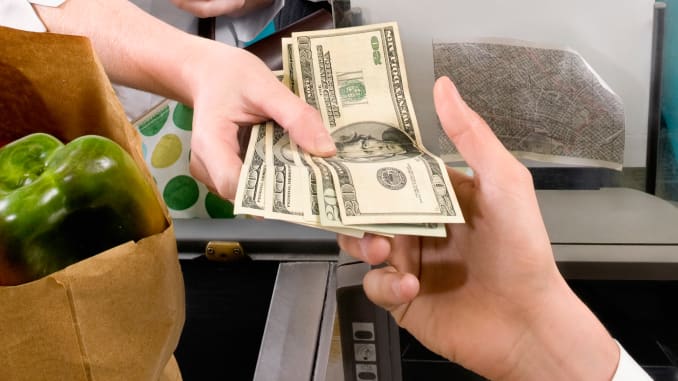 BARTER
It is the direct exchange of one goods for  another without using anything as money or  as a medium of exchange.
Barter is a type of trade where goods or  services are exchanged for a certain amount  of other goods or services;
no money is involved  in the transaction.
4
BUSINESS
Standard of Living
A measure of how well a person or family is doing in  terms of satisfying needs and wants with goods and  services.
6
BUSINESS
Free Enterprise
It means that private businesses are able to conduct  business activities competitively with minimal  government regulation.
Inflation
Rate at which the general level of prices for goods  and services is rising and purchase power
is falling.
(example: inflation rate goes up to 2%)
7
The Core of Business
The human element is the core of business.  Business needs people as owners, managers,  employees, and consumers. People need  business for the production of goods and services  and the creation of jobs. Whether business is  transacted in Bangladesh, USA, Japan or Ghana  dose not matter.
8
The Core of Business
Owners
People, who own a business as well as those who  invest money in one, do so because they expect to  earn profit.
Managers
The person responsible for operating the business  may be the owner or a professional manager  employed by the owner. An owner-manager is also  called an entrepreneur.
9
The Core of Business
Managers (Contd...)
The owner-manager sets his/ her own objectives,  whereas a professional manager attempts to achieve  objectives set by others.
10
The Core of Business
Employees
Employees supply the skills and abilities needed to  provide a product or service and to earn a profit. Most  employees expect to receive an reasonable wage or  salary and to be given regular increases in the amount  they are paid for the use of their skills and abilities.
11
The Core of Business
Consumers
A consumer is a person or business who purchases a  goods or services for personal and organizational  use. A business enterprise attempts to satisfy  consumer needs and desires while earning a profit.
12
Business Objectives
Survival
Growth
Social Responsibilities
13
Business Objectives
Survival
Survival objective is an obvious objective. Other  objectives can be accomplished only if the business  enterprise survives.

Growth
Growth is an objective because business does not  stand still. Market share increase, personal and  individual development and increase productivity are  important growth objectives.
14
Business Objectives
Social Responsibilities
In recent years, meeting social responsibilities has been  recognized as important objectives. Businesses, like each  person in society, must accept their responsibilities in areas  such as pollution control, eliminating discriminatory practices  and energy conservation.
15
Business Objectives
Profit
The	profit  business.
objective	plays	the	major	role	in
Business Profit
The	difference	between  business expenses
business	income	and
16
Business Objectives
Activities Performed to earn Business Profit:
Risk Taking  Evaluation of Demand
Well-organized Management
17
Business Objectives
Activities Performed to earn Business Profit:
Risk Taking
Toyota invested millions of dollars in promoting and  selling small cars in the US. Today, this Japanese  corporation is the largest small car seller in the US  market.
18
Business Objectives
Activities Performed to earn Business Profit:
Evaluation of Demand
19
Business Objectives
Activities Performed to earn Business Profit:
Well-organized Management
Management of people, technology, materials and  capital. Efficient planning, organizing, controlling,  directing and staffing can earn satisfactory profit.
20
Business Objectives
Economic Profit
Opportunity Cost: Something you given up in order to get
something else.
Economic	Profit:
What	remains	after	the	expenses	and
opportunity costs are subtracted from income.
Selling	Price:	All	costs	of	making	and	selling	a	product,  including taxes.
21
Business Objectives
Economic Profit
Opportunity Cost

Mr. Rahman is working in Company X. Earning Tk 40,000/-  per month. His office is near to his house. But he could  earn Tk 60,000/- per month working in Company Y which  is far from his house. His opportunity cost is Tk 20,000/-.
22
Economics:
The Foundation of Business
Economics
The study of how a society (people) chooses to use  limited resources to produce goods and services and  to distribute them to the people for consumption.
This	definition	raises	certain	issues	that	are	key	to  understanding economics:
23
Economics:
The Foundation of Business
There are three factors:
Resources
Goods and Services
Allocation of Resources and Products
 Resources
A nation’s resources consist of three broad areas:
Natural Resources	2. Capital Resources
3. Labor (Human Resources)
24
Economics:
The Foundation of Business
Resources
1.	Natural Resources
Resources provided in limited amounts by nature such as  oil, natural gas, minerals, timber and water.
Natural resources must be processed to become a  product or to be used to produce other goods and  services.
Example....Trees must be processed into lumber before
they can be used to build homes, offices, schools, etc.
25
Economics:
The Foundation of Business
Resources
2. Capital Resources
Goods produced for the purpose of making other types of  goods and services. Some capital resources, called  current assets have a short life and are used up in the  production process.
Such as fuel, raw materials, paper, money.
Long-lived capital resources which can be used repeatedly in
the production process are called fixed capital.
Such as factory building, machineries, etc.
25
Economics:
The Foundation of Business
Resources
3. Labor Resources
Represent the human talent, skills and competence available  to a nation.
To have value in the labor force, individuals must be trained  to perform either skilled or semiskilled work.
This collection of human talent is the most valuable national  resource. Without human resources, no productive use of  either natural or capital resources is possible.
27
Economics:
The Foundation of Business
Goods and Services
A nation’s resources are used to produce goods and services  that will meet people’s needs and wants.
Needs: goods and services people must have in order to  survive. Example: food, clothing, shelter, medical needs,  etc.
Wants: are things they would like to have but do not  absolutely require for survival. Example: luxury holidays,  fast foods (Burgers, Fries), etc.
28
Economics:
The Foundation of Business
Allocation of Resources and Products
The process of choosing how resources will be used to meet  a society’s needs and wants and it also includes the  distribution of products to customers.

Resources are Limited but Wants are Unlimited such as the  Supply of Oil, Gas and other Petroleum Products.
29
END OF PART 1
30